B R A I N S T O R M I N G   P A G E
Can Plants grow without water?
Can plants grow in the dark?

Why do plants grow in rocks and split the rock?

Can plants grow in different environments?  

Can plant grow in different types of liquid besides water?
Questions  & Ideas
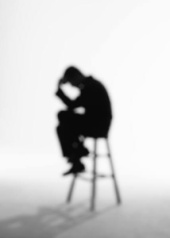 We plan to study the following biological process (e.g., growth, germination, photosynthesis, cellular respiration)
How we think this biological process works in different situations:
When it rains affects the growth and germination of the plant
How do plants grow in rocks
How do plants grow over winter from a farmer to get like strawberries during the winter and how does it stay fresh to sell in the market over winter
Plants growing without necessities 
Does different liquids affects the growth
Things That Don’t Make Sense
A B O U T   O U R   R E S E A R C H   Q U E S T I O N
Can Plants growth with different liquids?
Research Question
Water makes plants grow so why can't Other Every day LiquIds grow plants
What did we observe (or remember) from everyday life that made us come up with this question?
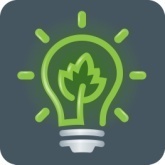 At the end of our investigation, what will we be able to explain about the biological process we are studying?
We will be able to explain the process of testing how different liquids affect how plants grow.
It fits in because water helps to grow plant and we want to test if different liquids change the final product of the plant.
How does this question fit into how we think this biological process works?
E X P E R I M E N T A L   D E S I G N
Can Plants grow with different liquids?
Research Question
They will taste like the liquid if you try the plant 
They won’t grow as big as it would if it grew with water 
They will die 
They will turn out differently than it would originally
Prediction(s)
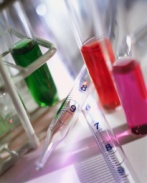 What conditions, plants, treatments, or other variables  will you be manipulating in your experiment?
Strawberry mango juice
They fit our ideas because we think that if water can grow plants flavored drinks have water in so why can't they grow plants
Explain where your prediction fits into your ideas about how the biological process works, i.e., how does it relate to your working model?
What will you keep the same throughout your experiment?

We will keep the same liquid throughout the experiment
M A K I N G   S E N S E   O F   T H E   D A T A
Research question
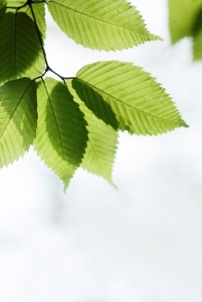 How did we investigate this question?
How can we eliminate the possibility that somone might say, “How do we know that your experiment worked from a technical point of view?”
Data from class or other teams’ experiments that are or are not consistent with our data
What do the data tell us?
How do the data  connect with the biological process we are studying?